Figure 1. VGF expression in SH-SY5Y cells. (A) 2D gel areas containing most spots corresponding to VGF in ...
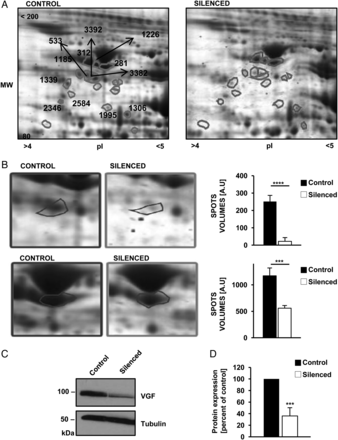 Hum Mol Genet, Volume 23, Issue 22, 15 November 2014, Pages 5859–5865, https://doi.org/10.1093/hmg/ddu303
The content of this slide may be subject to copyright: please see the slide notes for details.
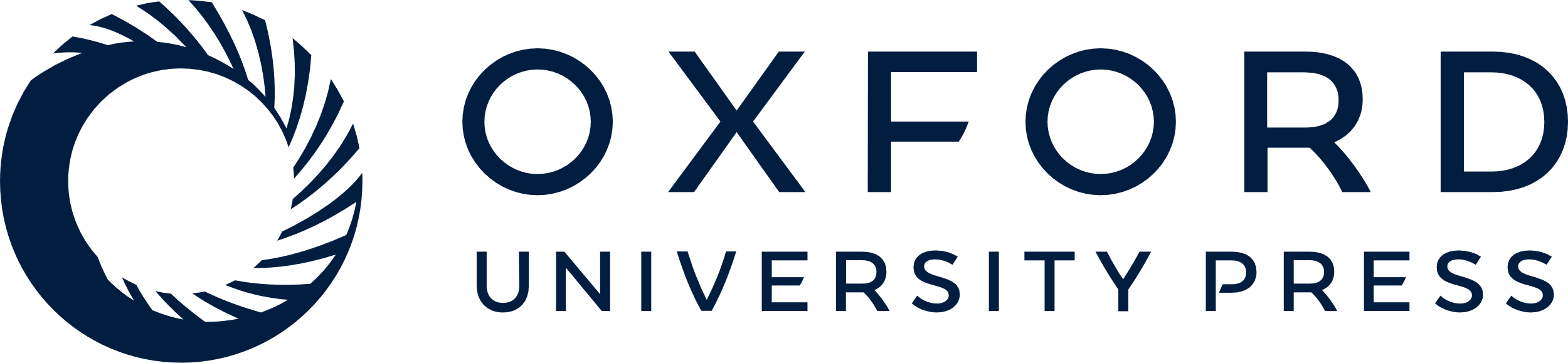 [Speaker Notes: Figure 1. VGF expression in SH-SY5Y cells. (A) 2D gel areas containing most spots corresponding to VGF in representative DISC1 silenced (right) and control (left) 2D-PAGE gels. (B) Volumetric quantification of two representative spots, spot 3382, with a fold-negative change of 11.52, P < 0.0001, and spot 281, with a fold change of 2.09, P < 0.001. (C) VGF western blot analysis of control and silenced cells. (D) Quantification of data presented in C (n = 6 independent experiments). Total protein was normalized to tubulin. Error bars represent SD. Statistical analysis was carried out by the (paired) two-tailed Student's t-test. ***P < 0.001, ****P < 0.001.


Unless provided in the caption above, the following copyright applies to the content of this slide: © The Author 2014. Published by Oxford University Press. All rights reserved. For Permissions, please email: journals.permissions@oup.com]
Figure 2. DISC1 and VGF expression in primary neuron cell cultures. (A) DISC1 and VGF expression in neuron cells ...
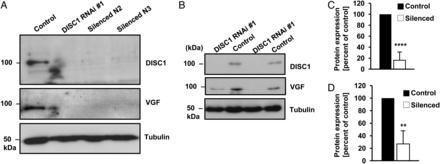 Hum Mol Genet, Volume 23, Issue 22, 15 November 2014, Pages 5859–5865, https://doi.org/10.1093/hmg/ddu303
The content of this slide may be subject to copyright: please see the slide notes for details.
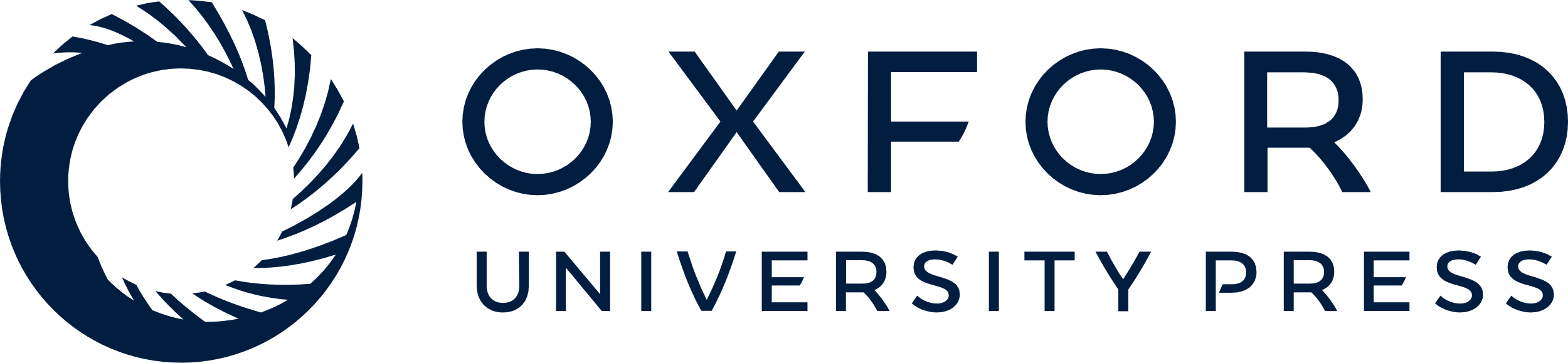 [Speaker Notes: Figure 2. DISC1 and VGF expression in primary neuron cell cultures. (A) DISC1 and VGF expression in neuron cells infected with three different shRNA constructs to knock-down DISC1. A non-target shRNA was used as control. (B) Expression of DISC1and VGF in cells infected with lentiviral particles containing the construct ‘DISC1 RNAi #1’. (C) Quantification of DISC1 knockdown shown in (B). (D) Quantification of VGF expression shown in B. (C, D): n = 8 independent experiments. Error bars represent SD. Statistical analysis was carried out by the (paired) two-tailed Student's t-test. Data were normalized to tubulin. **P < 0.01, ****P < 0.0001.


Unless provided in the caption above, the following copyright applies to the content of this slide: © The Author 2014. Published by Oxford University Press. All rights reserved. For Permissions, please email: journals.permissions@oup.com]
Figure 3. Expression of VGF in brains of patients with mental disease. (A) Western blot analysis of the SMRI samples ...
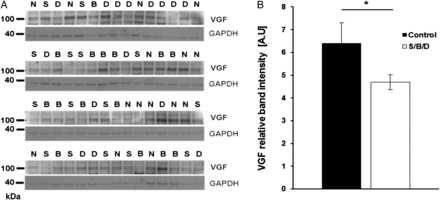 Hum Mol Genet, Volume 23, Issue 22, 15 November 2014, Pages 5859–5865, https://doi.org/10.1093/hmg/ddu303
The content of this slide may be subject to copyright: please see the slide notes for details.
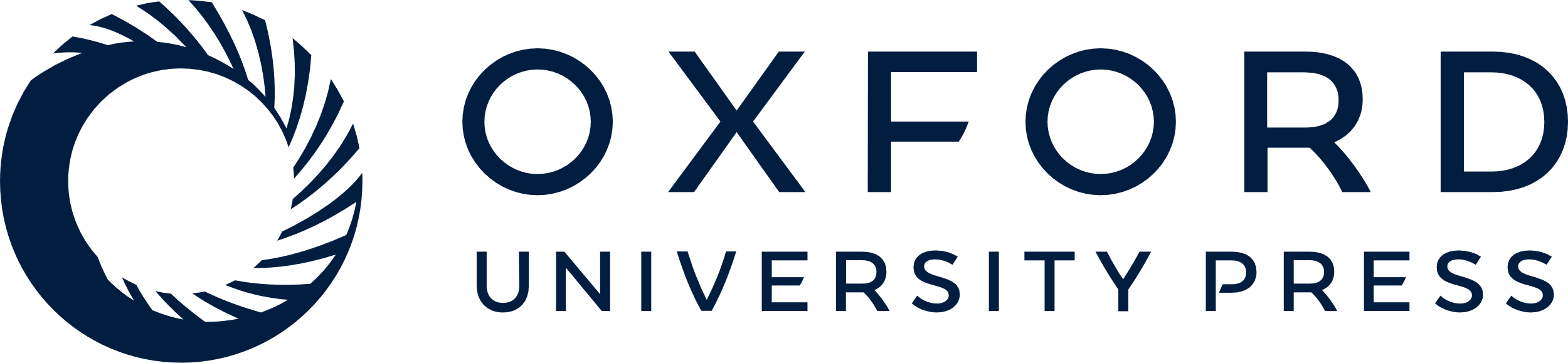 [Speaker Notes: Figure 3. Expression of VGF in brains of patients with mental disease. (A) Western blot analysis of the SMRI samples [normal controls (N), patients with bipolar disorder (B), major depression (D) and schizophrenia (S)] (B) Densitometric analysis of the normalized VGF signal of SMRI collection brains. VGF signal intensity is decreased in patients with psychiatric illnesses (n = 44) compared with normal controls (n = 15); error bars represent SEM. Statistical analysis was carried out by using unpaired one-tailed Mann–Whitney U-test; P = 0.031) (B: bipolar disorder/D: major depression/ S: schizophrenic patients)


Unless provided in the caption above, the following copyright applies to the content of this slide: © The Author 2014. Published by Oxford University Press. All rights reserved. For Permissions, please email: journals.permissions@oup.com]
Figure 4. Average performance on the social anhedonia scale for: (A) each genotype of SNP rs1048303; (B) each genotype ...
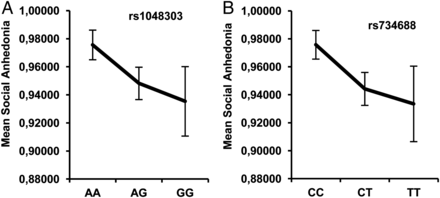 Hum Mol Genet, Volume 23, Issue 22, 15 November 2014, Pages 5859–5865, https://doi.org/10.1093/hmg/ddu303
The content of this slide may be subject to copyright: please see the slide notes for details.
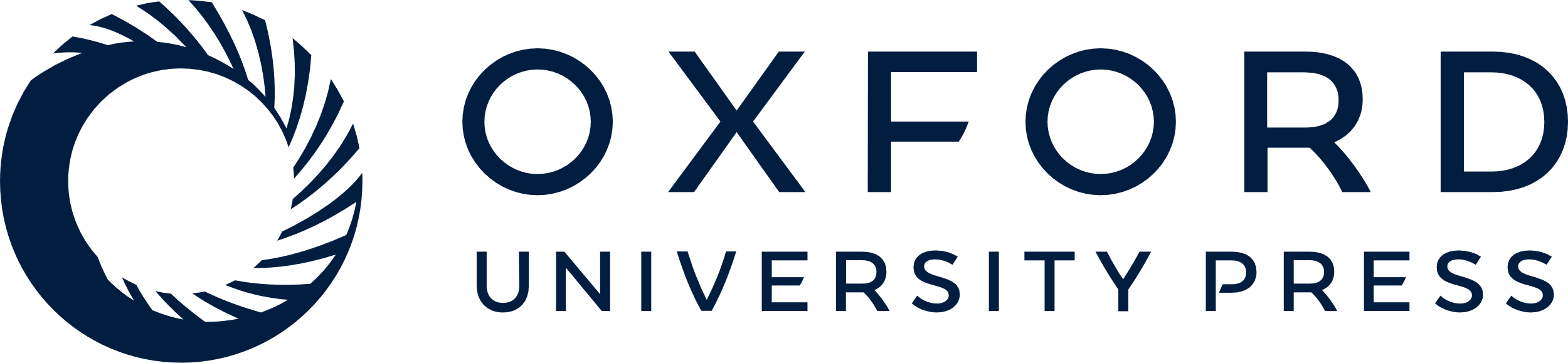 [Speaker Notes: Figure 4. Average performance on the social anhedonia scale for: (A) each genotype of SNP rs1048303; (B) each genotype of SNP rs734688. Graphs show the mean scores for the logarithmically transformed scales of the Revised Social Anhedonia Scale. 95% Confidence intervals are shown.


Unless provided in the caption above, the following copyright applies to the content of this slide: © The Author 2014. Published by Oxford University Press. All rights reserved. For Permissions, please email: journals.permissions@oup.com]